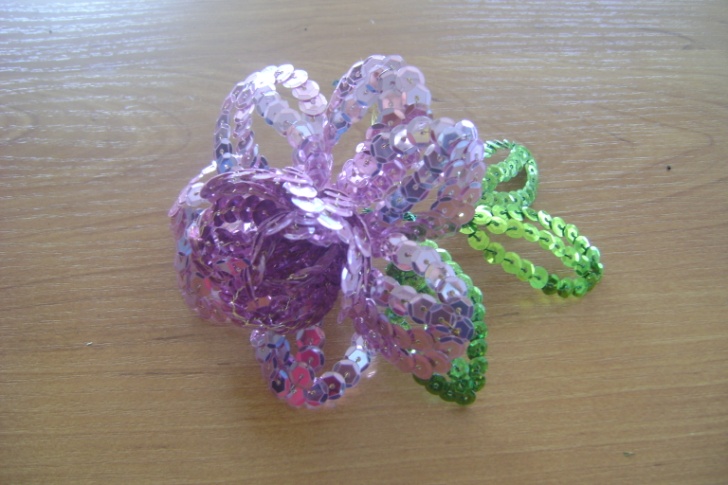 Фантазии полёт и рук твореньеС восторгом я держу в своих руках...Не знает, к счастью, красота старенья,Любовь к прекрасному живёт в веках.Умелец может сделать из железки,Из камня, дерева – шедевры красоты.
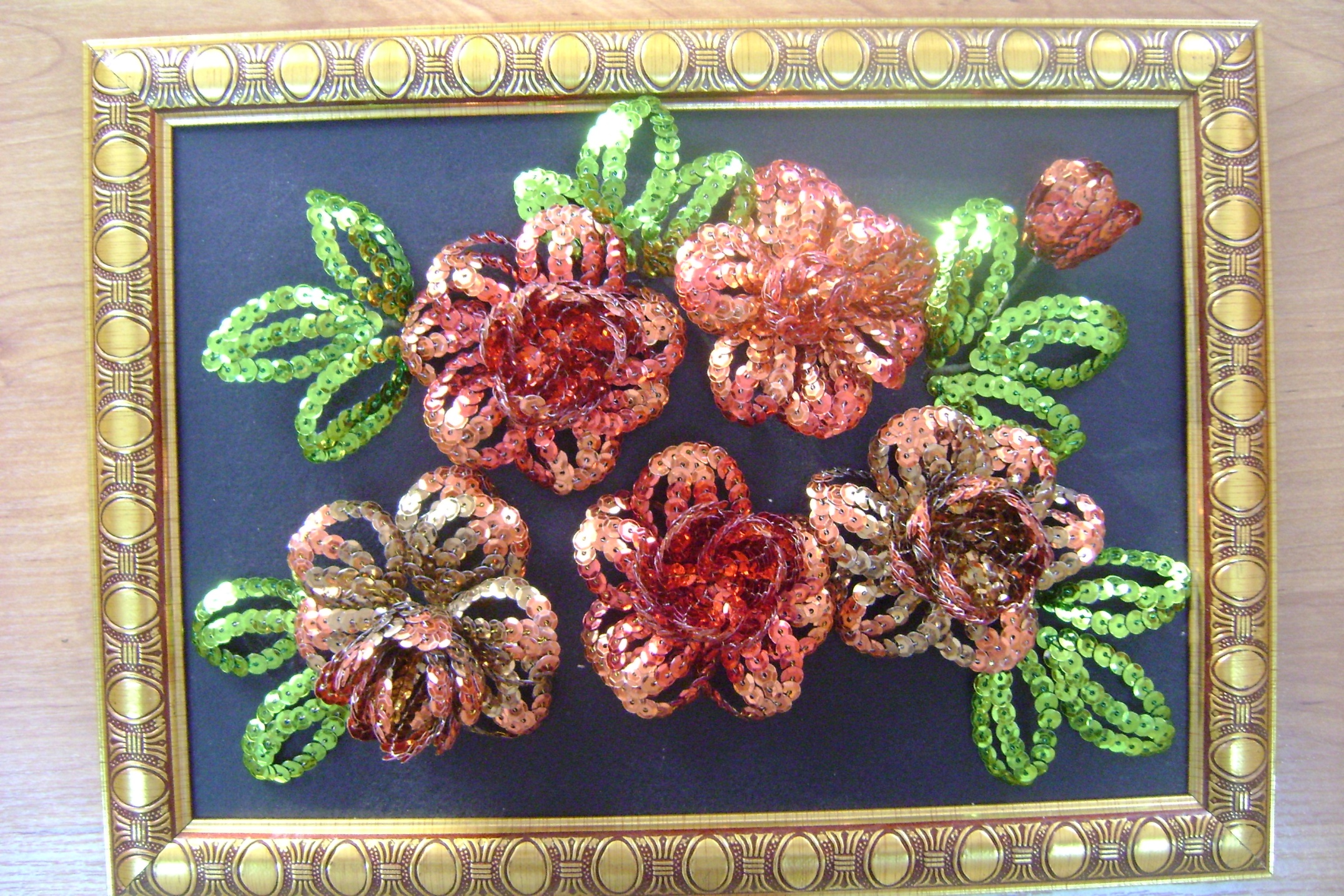 Изготовление плоской полосы
Изготовление лепестков
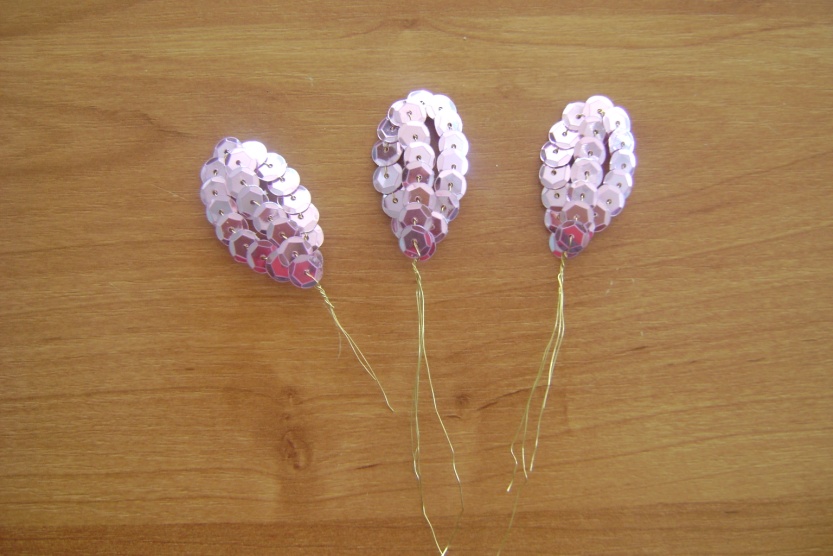 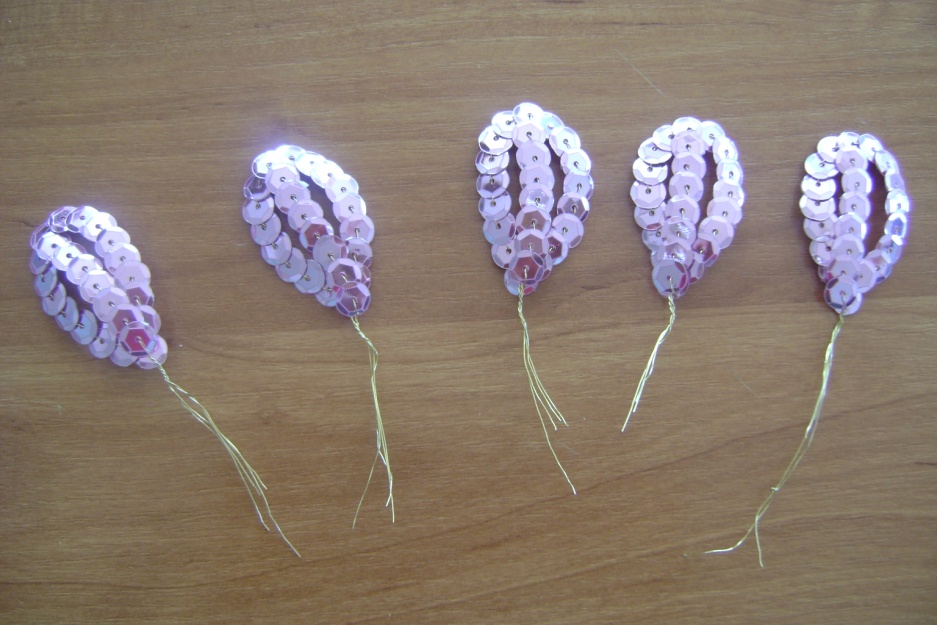 Изготовление лепестков с центральной полосой
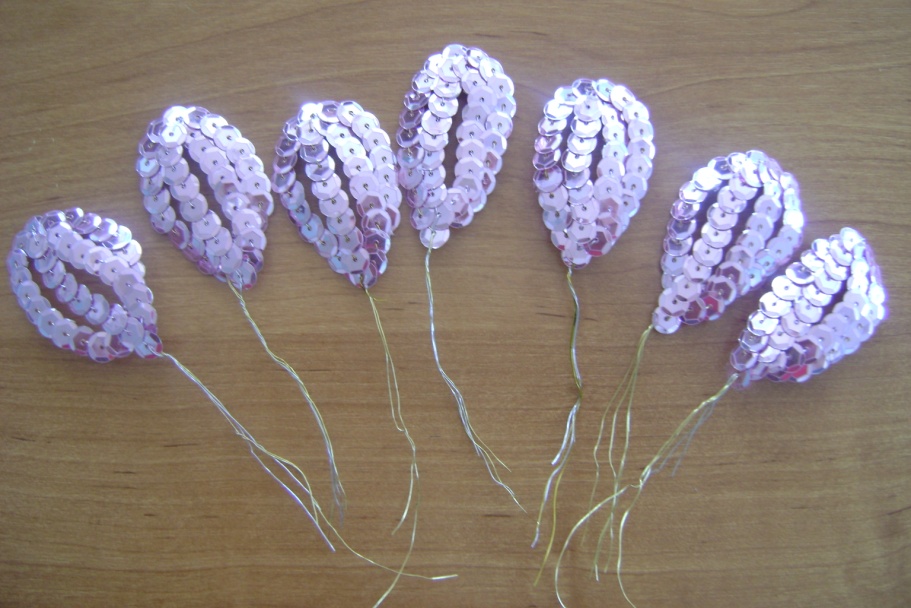 Изготовление розы.
1-й ряд. Три выпуклых лепестка для центрального бутона
2-й ряд. По этой же схеме плетут пять – шесть лепестков для второго ряда 

3-й ряд. 7 лепестков с дублирующей полоской.
Изготовление листьев
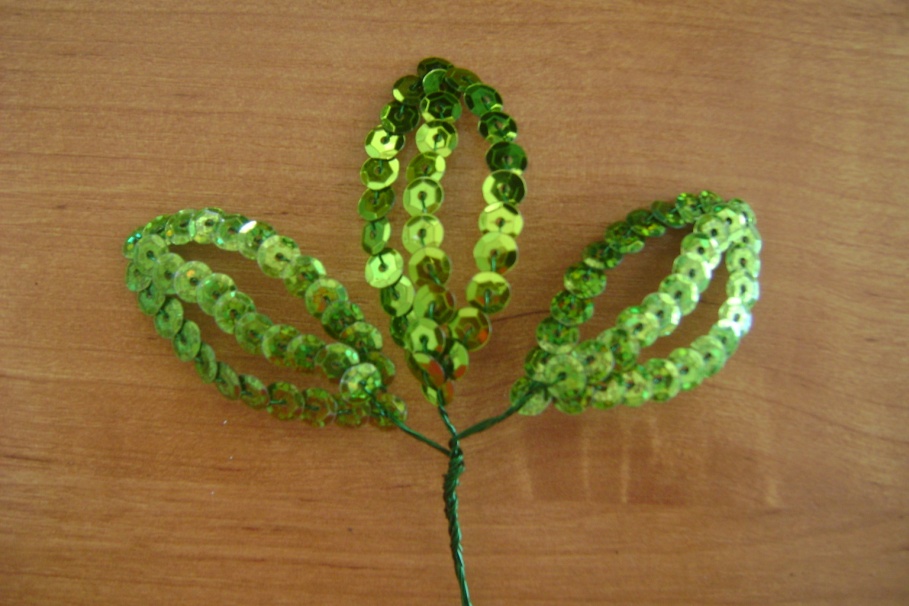 Лепестки 3-го ряда располагают по своему усмотрению – либо выпуклой стороной к центру, либо вогнутой. В первом случае роза получается полностью распустившейся, во втором – полураспустившейся